Spin distribution studies of incomplete fusion reactions in        16O + 124Sn system
Plan of Presentation
Introduction: CF and ICF…
 Experimental Details….
 Measurements…
Results and Discussions…
Conclusions…
Britt and Quinton first reported the observation of energetic light particles in heavy ion induced reactions at energies about 8 to 10 MeV/nucleon. They pointed out the break-up of projectiles like 12C, 14N and 16O in an interaction with the surface of target nucleus.
In Heavy Ion Induced Reaction (HI), Complete and Incomplete Fusion are the dominant modes of the reaction at energy  above the Coulomb barrier.
The most distinct feature of ICF reaction is that  relatively high angular momentum states may be populated which is not accessible in complete fusion process.
136Ba

p
16O
140Ce
124Sn
139La
n
139Ce
Complete Fusion (CF)….
Input angular momentum: 0 <  ≤ crit
At smaller values of  impact  parameter  incident projectile  completely fuses with the target nucleus to form  an excited compound nucleus. In this process, entire linear  and  angular  momentum of  the  projectile is transferred to the composite nucleus and highly excited nuclear system decays by evaporating low energy nucleons and -particles at equilibrium stage.
132Xe

16O
p
12C
124Sn
136Ba
135Cs

n
135Ba

Incomplete Fusion (ICF) ….
Input angular momentum: crit < ≤ max
At relatively large value of impact parameter, only a part of the projectile fuses with the target nucleus and remaining part of HI moves in the beam direction with almost same velocity as that of incident ion beam. Hence, incomplete momentum transfer takes place.
Objective of the work
Measurement of ‘relative level yields’ from the intensities of gamma transitions in the rotational levels for the system        16O + 124Sn at 100 MeV energy, using particle-gamma coincidence technique.
Why study the projectile target system 16O + 124Sn :
The projectile-target system 16O + 124Sn was chosen for the following  main reasons:
It covers the most of the mass region of the periodic table, thereby giving a better idea of CF and ICF in various mass regions.
The radionuclides produced in these reactions, in general, have convenient half- lives and sufficient -intensity required for the measurement, using activation technique.
No experimental data are available in literature for the above projectile-target systems in the energy region of 4-8 MeV/nucleon, hence new experimental data have been extracted.
Techniques Used
ON-Line Measurements:
     Particle-gamma coincidence measurements.
System studied and measured quantities
ON-LINE MEASUREMENTS
In the present work, spin distribution of ER’s have been measured for  16O+124Sn system at projectile energy 100 MeV and ICF dynamics have been studied.
Experimental Details
The experiment has been performed using Gamma Detector Array (GDA) along with Charged Particle Detector Array (CPDA) set-up at Inter-University Accelerator Centre (IUAC), New Delhi, India.
Self-supporting Target: 124Sn (enrichment  97.2%)
Prepared by Rolling Machine
Thickness: 2mg/cm2
Projectile: 16O+7 at 100MeV
Beam Current: 3pnA
Gamma Detector Array (GDA)
GDA consists of 12 Compton suppressed   HPGe detectors at angles 450, 990, 1530 with respect to the beam direction and there are 4 detectors at each of these angles
The full view of the GDA set-up at IUAC, New Delhi
Charged Particle Detector Array (CPDA)
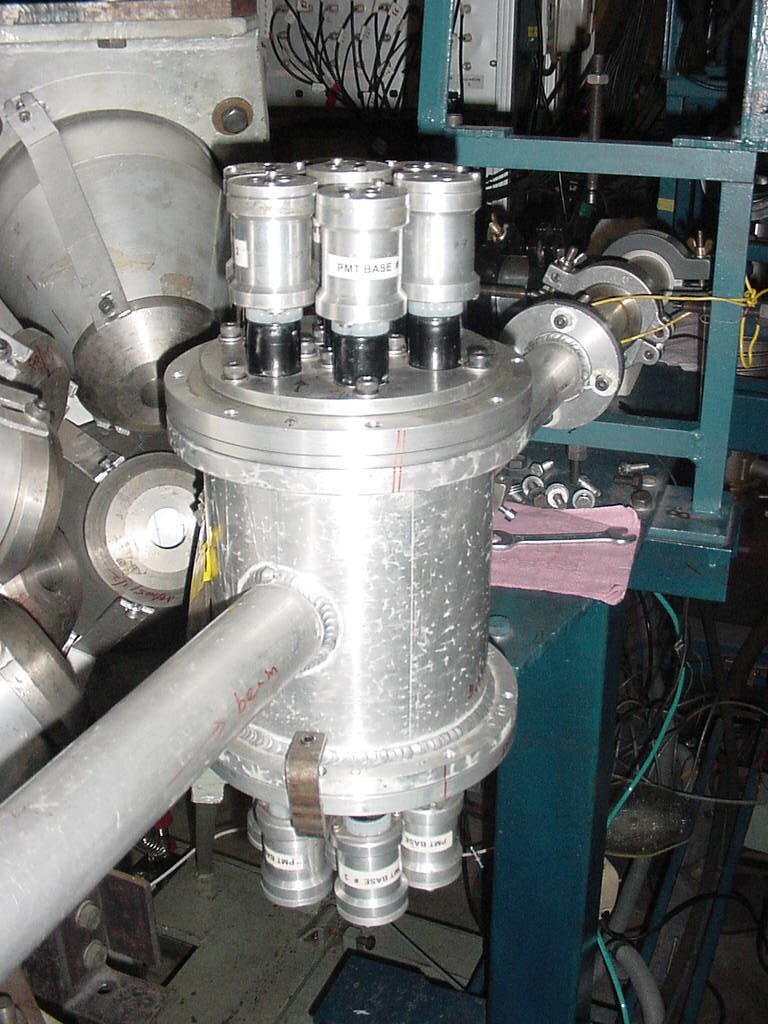 The CPDA is a group of 14 Phoswich detectors.
 
14 Phoswich detectors of CPDA have divided in three zones

Four detectors in the forward cone (10-600) 

Four detectors in backward cone          (120-1700) 

 Six detectors at 900
The full view of the CPDA set-up at IUAC, New Delhi
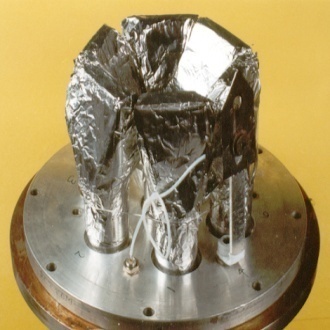 T: Target Position
S: Phoswitch Plastic Scintillator
N: NaI (Tl) detector
G: Germanium Crystal
B: BGO Compton Shield
P: Photo-multiplier Tube
LN: Liquid Nitrogen Dewar
.
Gamma Detector Array (GDA) + Charged Particle Detector Array (CPDA)
Data Analysis
Data Analysis have been carried
 by using six gating conditions.
 Data have been analyzed by INGASORT, CANDLE and RADWARE-Softwares.
Residues have been indentified by their prompt gamma-rays.
 Area under the photo peaks of the gamma rays of interest and corresponding efficiencies have been noted and finally relative yields  have been found.
 Relative yield have been plotted against spin.
Six Gating condition
CPDA-AF
    CPDA-PF
Forward direction
CPDA-A900 
CPDA-P900
Sideways (900)
Backward direction
CPDA-AB
CPDA-PB
Fig. Gamma ray energy spectra observed from the 16O+ 124Sn system at 100 MeV (a) A singles spectrum used for neutron channel identification, photo-peaks corresponding to some characteristic g-transitions in 134Ce are indicated, (b) Gamma-ray energy spectrum in coincidence with “compound” a-particle emitted in the backward direction, (c) Gamma-ray energy spectrum in coincidence with “fast” a-particle emitted in the forward direction. In the spectra (b) and (c) photo-peaks corresponding to some characteristic g-transitions in  133Ba and 132Ba are indicated.
Fig. Gamma ray energy spectra observed from the 16O+ 124Sn System at 100 MeV (a) in coincidence with a-particle (P-gated) emitted in the backward direction, (b) in coincidence with   “fast” a-particle (P-gated) emitted in the forward direction. In the spectra (a) and (b) photo-peaks corresponding to some characteristic g-transitions in 131Cs are indicated.
3.3 Measurement of Relative Level Yields for 16O+124Sn system
Table : Measured relative yield of -transitions for evaporation 
residues 133Ba, 132Ba and 131Ba in coincidence with -particles in 
forward direction (-Forward) spectra.
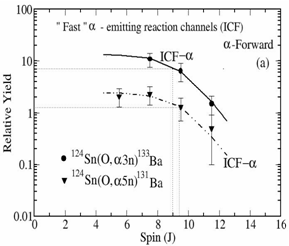 124Sn(O, 3n)133Ba,       124Sn(O, 4n)132Ba, 124Sn(O, 5n)131Ba,          124Sn(O, p4n)131Cs,  124Sn(O, 2pn)133Xe,     124Sn(O, 22n)130Xe, 124Sn(O, 24n)128Xe &  124Sn(O, 2p4n)127I.
Results and Discussion
ICF ………..
The ICF reaction channels identified by the -ray in coincidence with  forward cone ‘fast’ -particles are:
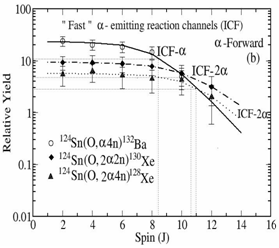  Relative yield of evaporation residues produced via ICF is constant up to certain value of spin and  decreases exponentially with high spin states indicating the presence of strong side feeding in the higher member of the yrast line transition like CF.
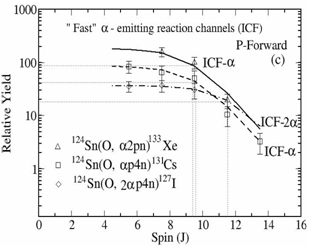 124Sn(O, p4n)135La,  124Sn(O, p6n)133La 124Sn(O, 3n)133Ba,    124Sn(O, 4n)132Ba, 124Sn(O, 5n)131Ba,    124Sn(O, 22n)130Xe,            124Sn(O, p4n)131Cs, 124Sn(O, 2p4n)127I.
124Sn(O, 7n)133Ce, 124Sn(O, 6n)134Ce 
& 124Sn(O, 5n)135Ce
CF ………..
The CF reaction channels identified in backward direction are:
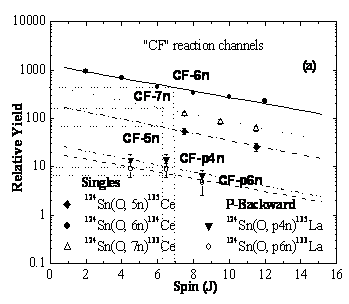 In addition to these, three CF neutron channels have also been identified from the singles spectrum and are confirmed from their gamma decay lines.
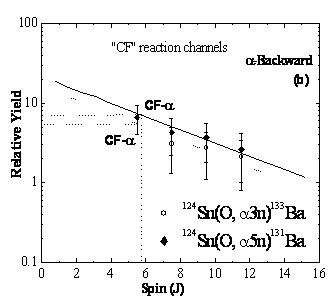 Relative yield of evaporation residues produced via CF, decreases exponentially with high spin states indicating the strong side feeding in the lower member of the yrast line transition.
Prompt -rays recorded in coincidence with particles in backward direction also show a similar spin distribution with a sharp exponential fall with high spin indication of strong side feeding.
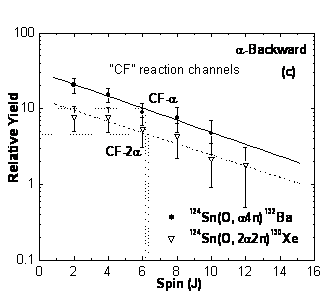 CF ………..
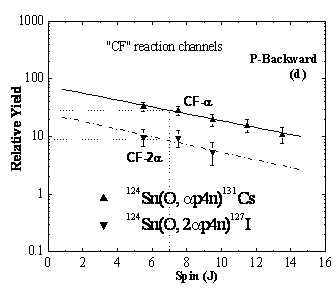 The spin at half yield for these CF channels is found to be around J=7ħ, while the spin at half yield for “direct”  and  2-emitting channels (associated with ICF) comes out to be around J= 9ħ and J=12ħ respectively. This clearly shows that the production of “fast” forward PLFs  are at high input angular momentum and hence leads to peripheral interaction.
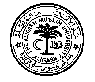 Spin distribution of residues produced in xn, pxn, xn, pxn, 2pxn, 2xn, and 2pxn emission channels have been measured at 100 MeV energy for the system 16O+124Sn.
   It is observed that spin distribution of ICF-channel is distinctly different from that of CF-channel.
   Side feeding to the lower spin states is found to be strong in case of CF channels as compared to ICF channels.
   The study shows that in ICF the yields are almost constant up to a maximum angular momentum and then falls unlike in CF where the yield  falls exponentially with spin.
   It is also observed that the average input angular momentum increases with decrease in the degrees of linear momentum transfer from projectile- to- target nucleus.
   The present measurements may also be of use in developing a model for ICF dynamics.
SUMMARY AND CONCLUSIONS
Particle-Gamma Coincidence…………….
CF of 20Ne
CF
20Ne+165Ho
185Ir* (Completely fused Compound system)
2n
176Ta
(residue)
ICF
20Ne(16O + 4He) + 165Ho
4He   +   181Re*
( as spectator)
176Ta
(residue)
ICF
20Ne(12C + 8Be) + 165Ho
8Be     +   177Ta*
(Incompletely fused Composite system)
(8Be as spectator)
176Ta
(residue)
ICF of 20Ne (Fusion of fragment 16O of 20Ne)
(Incompletely fused     Composite system)
n
ICF of 20Ne (Fusion of fragment 12C of 20Ne)
n